PCOS & Fertility
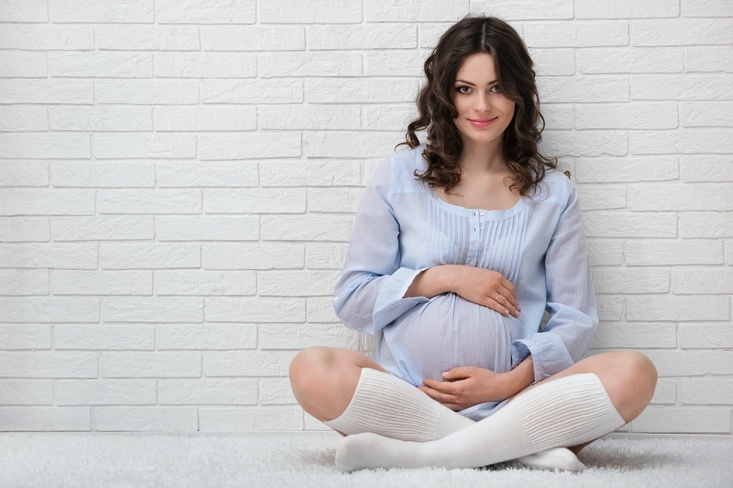 How YOU Can Powerfully help to boost your fertility & reduce your miscarriage and pregnancy complication risk
BEFORE WE BEGIN…
Think About What You Know About PCOS? What Are Your Experiences?What Do You Want From Life? Babies, Yes. But What About Your Securing Your Future Together?What Are You Really Willing To Change To Get What You Want?I have an incredible gift for you towards the end of this presentation.It absolutely could be the fertility gamechanger for you. I know you’re gonnaLOVE it and be gutted if you miss out onthis, so stick around. I can’t wait to share it with you! Let’s get started…
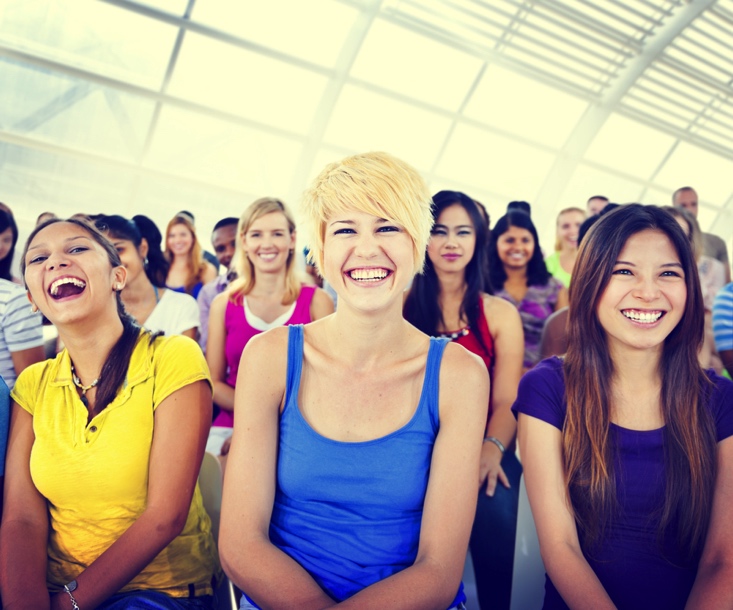 What Does PCOS Look Like?
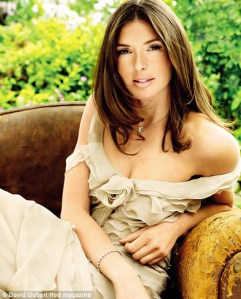 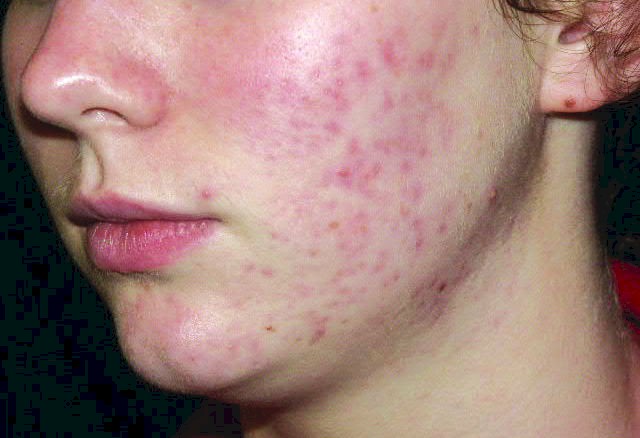 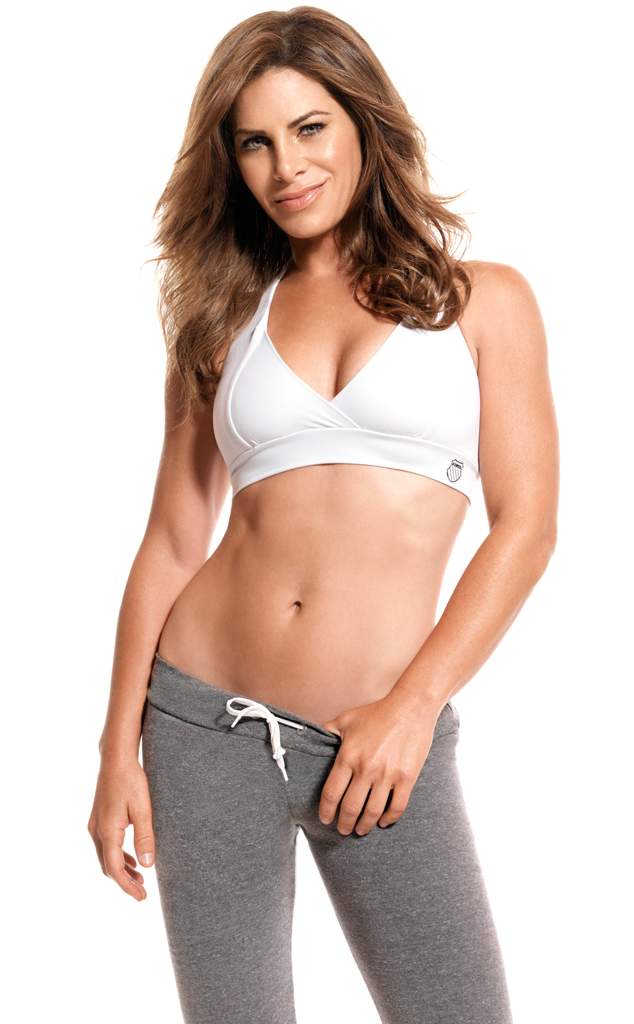 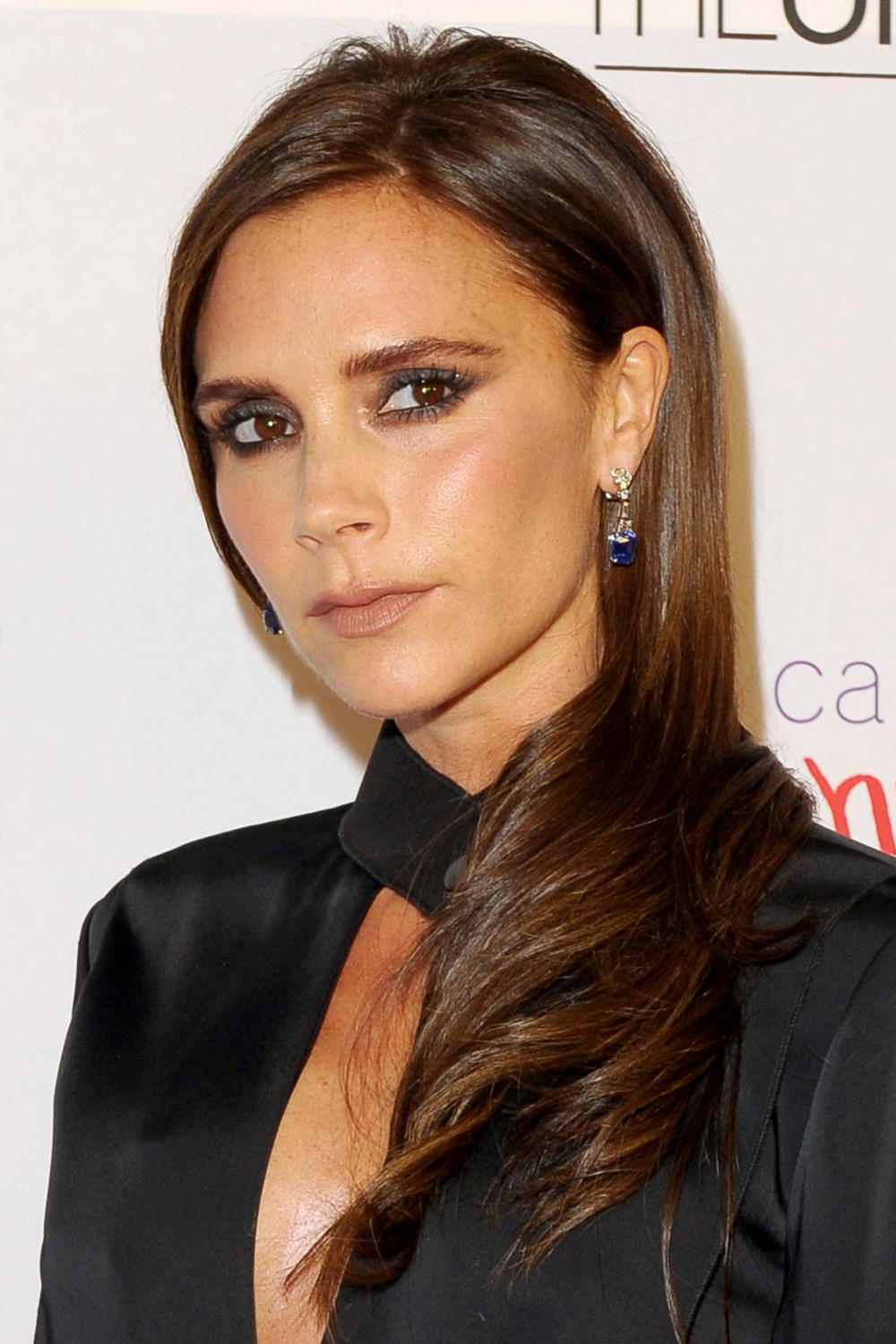 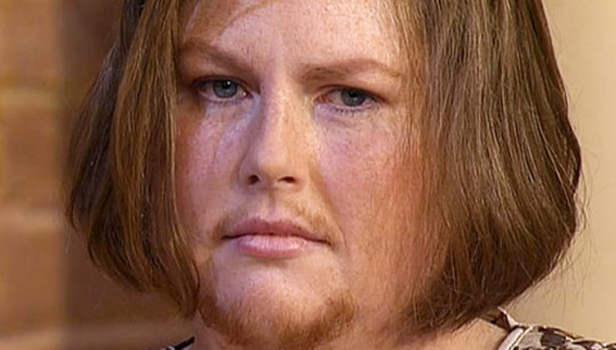 Not What You thought?
As a woman with PCOS, sometimes your diagnosis will come after years of struggle because your problems were missed, sometimes it will come because you’ve been unsuccessful in conceiving, and when you do receive a diagnosis, chances are the information you’ve been given is lacking, incomplete, or worse, down right wrong for you.The pill, for example, one of the current main PCOS ‘treatments’ has been shown to cause insulin resistance – an underlying driver of PCOS. Ouch! You’ll find our why this could have an impact on your fertility shortly.As we begin, I want you to think about what you are really willing to do to conquer your PCOS infertility.I have helped countless women do so, some easily, some with more effort, and this advice can be either implemented as a stand alone, or in conjunction with assisted fertility techniques.
Success stories
Rhiannon and baby Joshy“I am happy to say the pregnancy went well and little baby Joshua James Graham was born on the 30th September at 8:12pm 8 pounds and 56cm long.After years of struggling with the symptoms of PCOS and a complete lack of interest from your average doctor we are so   excited that Joshy has arrived safe and healthy.”
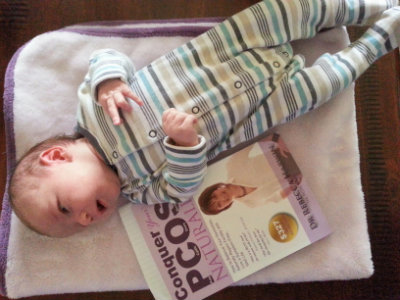 Success Stories
Cassie
Success stories
Tennille
Let’s briefly touch on what we’re going to talk about, the PCOS diagnosis, and then we’ll dive into the more helpful information…
What WE’Re going to chat about
What Is PCOS?
PCOS Tell Tale Signs
PCOS And Infertility
How PCOS Affects Fertility
Luteinising Hormone & Follicle Stimulating Hormone
Insulin Resistance
Hypothyroidism
Inflammation
Stress And Sympathetic Dominance
HELPFUL Tips Along The Way
Resources
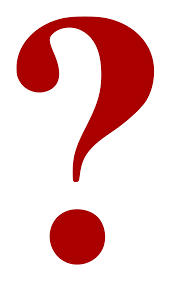 What is polycystic ovary syndrome?
It’s a poorly understand, and often mishandled, syndrome.The current Rotterdam diagnostic criteria includes 2 or 3 of the following, after exclusion of other causes:1) Polycystic Ovaries on ultrasound2) High testosterone levels3) Irregular or absent periodsThe CURRENT PCOS TREATMENT revolves around the misguided oral contraception pill, that in my opinion can certainly do more harm than good, and Metformin.
Plus for fertility, medications like Clomid, or techniques like IUI, IVF
There is a need to include challenges such as insulin resistance, hypothyroidism and inflammation – and I feel these should be incorporated in the diagnosis.For your special interest in fertility, we’ll discuss these soon.
But First…
Who am I anyway?
Just a little info about me so you know who’s chatting to you!I was the PCOS poster girl:- Not a single natural period for 15 years, and no known ovulation- Acne- Excessive hair growth- Exhaustion- Hot flushes- Obesity- Low self esteemNow I have a regular cycle, am in my ideal weight range, and all my PCOS signs and symptoms have melted away…And I no longer fit the diagnosis
Before                                                      After
PCOS Tell Tale Signs
PCOS HAS BEEN ESTIMATED TO BE PRESENT IN:

- 17%+ of women of reproductive age
- 28% of obese women 
- 60% of women with excessive facial & body hair growth
- At least 30% of women with acne
- Higher frequency in Asian, Indigenous, African American women
PCOS Tell Tale Signs And Concerns
This syndrome also commonly presents with:- Infertility- Fatigue- Energy slumps- Stubborn weight gain, - Depression and anxiety- Cardiovascular issues (high blood pressure, altered cholesterol balance, heart dis-ease)- We’re twice as likely to be hospitalised- We’re more likely to develop deadly cardiovascular complications, cancer and Diabetes.
PCOS and infertility
1) Lack of, or irregular, menstrual cycles is part of the diagnosis
2) It’s the leading cause of anovulatory infertility presenting at fertility clinics (90-95% of cases)
3) Women have a 30 – 50% risk of first trimester miscarriage
4) Increased risk of pre-eclampsia
5) Increased risk of Neonatal Intensive Care Unit (NICU) babies
6) Increased risk of birth trauma to Mums and babies (bigger babies because of the metabolic issues)
7) Increased risk of gestational Diabetes
8) Women can have trouble with breastfeeding (thoughts on this include poorly developed breast tissue and hormonal issues)
How pcos can adversely affect fertility
1) Luteinising and Follicle Stimulating Hormone
2) Insulin Resistance And High Testosterone
3) Hypothyroidism
4) Inflammation
5) Stress & Sympathic Dominance
Luteinising hormone (LH) & Follicle stimulating hormone (FSH)
High levels of LH, Low levels of FSH 
High levels of the hormone LH is a common finding in women with PCOS. High levels of LH, low levels of FSH and an abnormal LH to FSH ratio contribute to anovulation (failure in the maturation and release of eggs from the ovaries) 
Some studies also suggest that high levels of LH during certain stages of the menstrual cycle may prevent conception and even lead to early miscarriage. Even for women who opt for assisted reproductive technologies (ART) like in vitro fertilisation (IVF), high levels of LH may be the main reason for poor treatment outcomes, low pregnancy rates and miscarriage. NOTE: FSH is the hormone that matures the egg for release. Low levels can cause the many immature follicles in the ovary – the PCO.
Helpful tips
TIP 1: Women with PCOS may have ‘normal levels’ of LH and FSH, so look at the ratio. In PCOS, it will often be 2:1 or 3:1.

TIP 2: Low FSH levels can occur because of hypothyroidism. It’s important to correctly assess thyroid function. We’ll talk about this soon.

TIP 3: Insulin resistance can create high LH levels. We’ll talk about this soon too.

TIP 4: Low FSH levels can result in anovulation, or poor quality egg release. This can result in low progesterone levels (common in PCOS). If an egg is released and fertilised, low progesterone can cause miscarriage.
Insulin resistance (IR) and high testosterone
High insulin levels and Insulin Resistance trigger a number of hormonal imbalances in PCOS, including an increased production of ‘male hormones’ (androgens) like testosterone. The cumulative effect of this imbalance is infertility due to failure of the eggs to reach maturity, and anovulation. 
Also, IR and high insulin levels (hyperinsulinemia) are the main cause of the development of ‘gestational diabetes’ in about 46% of pregnant women with PCOS. Gestational diabetes can lead to ‘macrosomia’, or babies larger than normal newborns in terms of size and weight. Macrosomia increases the risk of trauma to the child during birth and the chances of a Caesarian section or C-section delivery.
How to assess insulin resistance, correctly
2hr GTT with blood glucose AND insulin at fasting, 30, 60 and 120 minutes, in a lab that centrifuges the blood as soon as it is drawn.
https://www.youtube.com/watch?v=Gf4rVzVLBas
Insulin resistance signs
Some physical signs that may give insight into the possibility of insulin resistance prior to a diagnosis include:- Skin tags- Fat being carried around the tummy- Acanthosis Nigricans (brown discolouration of the skin)
Simple TIPS To Improve insulin sensitivity
TIP 1: ½ - 1 tsp Cinnamon (Ceylon) per day helps reduce high blood sugar levelsTIP 2: Interval training (15 minute sessions, 3 times per week) of 12 second ‘sprint’, followed immediately by 8 second ‘relative rest’, repeated) improved insulin resistanceTIP 3: WEIGHT LOSS - where needed - is crucial for all aspects of PCOS, and fertility – including insulin resistance.TIP 4: Sufficient sleep is key. 1 night of poor sleep has been shown to reduce insulin sensitivity. Imagine what chronic sleep deprivation doesTIP 5: Reduce and manage stressTIP 6: Follow a low Glycaemic Load, natural, gluten and dairy free (or at least A2 only) food plan; rich in healthy protein (nuts, eggs, seeds, fresh fish), healthful fats (nuts, avocado, eggs, fish), carbs (vegetables, some fruit, salads) and nutrient rich, potent antioxidant produce like wild blueberries, raspberries, kale and spinach.
Hypothyroidism
An underactive thyroid may cause infrequent periods or periods with a very light flow (oligomenorrhoea), or excessive and prolonged bleeding (menorrhagia).It can reduce FSH production, and so cause infrequent or absent ovulation and infertility.Insulin resistance and hypothyroidism are linked (at TSH levels above 2.5)
(An overactive thyroid gland (hyperthyroidism) results in “an increased risk of miscarriage, spontaneous abortion, foetal growth retardation, premature labour and delivery, congenital malformations and possibly pre-eclampsia”)
How to correctly assess thyroid function
There are 5 tests needed, especially if fertility challenges are involved:1) TSH (ideal range 1 – 2/2.5, NOT 0.5 – 4 or 5)2) T43) T34) Reverse T3 (often altered in chronic stress)5) Thyroid autoantibodies (thyroid autoimmune dis-eases can reduce ovulation and implantation, increase miscarriage)
Find out how to correctly have your thyroid function tested:https://youtu.be/KDg5uK4MUGMTIP 1: The leading worldwide cause of hypothyroidism is low iodine intake. TIP 2: Loss of the outer thirds of the eyebrows, dry skin and scalp hair loss/thinning are signs of hypothyroidism.
Inflammation
“The response of the body tissues to injury, such as trauma or infection. Inflammation is a complex process that can be localised or systemic.” (lab tests online) 

Inflammation levels, as measured by CRP, are often higher in women with PCOS.

This can cause pain (including pelvic pain), and can cause insulin resistance, and reduce fertility.We can address inflammation with the right lifestyle approaches; including optimising their food plan, supplementing, reducing stress, avoiding toxin exposure.
TIP 1: A powerful supplement regime is a game changer for women with PCOS like you and I. I recommend Kyani. Why? Because the super easy to absorb ingredients overcome the gut issues addresses so common in PCOS, they boost the critical nutrients we are commonly deficient in, they help deal with inflammation, insulin resistance, help with stress and thyroid function, the potent compounds powerfully support our hormone function and so much more. The nutrient and natural antioxidant rich trio includes:Sunrise: contains wild blueberries, acai berry, grapeseed and skin, mangosteen, cranberry, pomegranate, red raspberry, aloe vera, kale, broccoli, spinach and more.Nitro: contains nitric oxide“In 1998, three scientists were awarded the Nobel Prize in Physiology of Medicine for their work on Nitric Oxide. Now called “The Molecule of Life,” Nitric Oxide has been shown to positively influence blood circulation, inflammation, brain function, digestive function and libido.Sunset: Vitamin E, Omega-3s derived from Wild Alaskan Sockeye Salmon, Beta Carotene (a natural source of Vitamin A), and the essential Vitamin D.
I’ve been looking for an easy to take, potent supplemental range to support women with PCOS – and myself - for as many years as I can remember.They are FAR better in liquid form, as we absorb this easier. Rather than pay for supplements that go through us and not into us.
They must be premium quality. They must be from nature rather than synthetic.And remember, you really do get what you pay for.
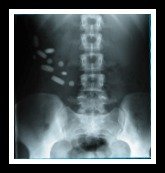 See the capsules sitting undigested in the gut, meaning they were paid for, taken, and have NO benefit?

My experience of these amazing kyani products
https://youtu.be/8ZQtZg9bfNwWhen you are ready, I recommend this as a powerful, important step to help you conquer your PCOS.You can begin your journey through Reimagine.Kyani.Net When you have secured your Kyani trio, send me an email letting me know and I’ll gift you a copy of my bestselling book Conquer Your PCOS Naturally to support you on this exciting journey.
If you need help to get yours, visit this video I’ve created for you https://youtu.be/ywhlAk8IQ_QI am so thrilled and blown away by these life changing products, I have joined this fast growing company. I know that health, personal, financial and time stresses are a problem for many of you. To find out how to remove these from your life, and if this is a good fit for you, visit here:http://reimagine.kyaniviral.com/home_vsqr5.php
Stress & Sympathic Dominance
If we think about stress, our body is designed for a short term response to help us fight or escape from a threat, or survive a famine.These days, it’s not too often we are jumped by a carnivorous animal, attacked by someone wanting the fur coat off our back, or have to worryabout where our next meal is coming from… But the design remains.
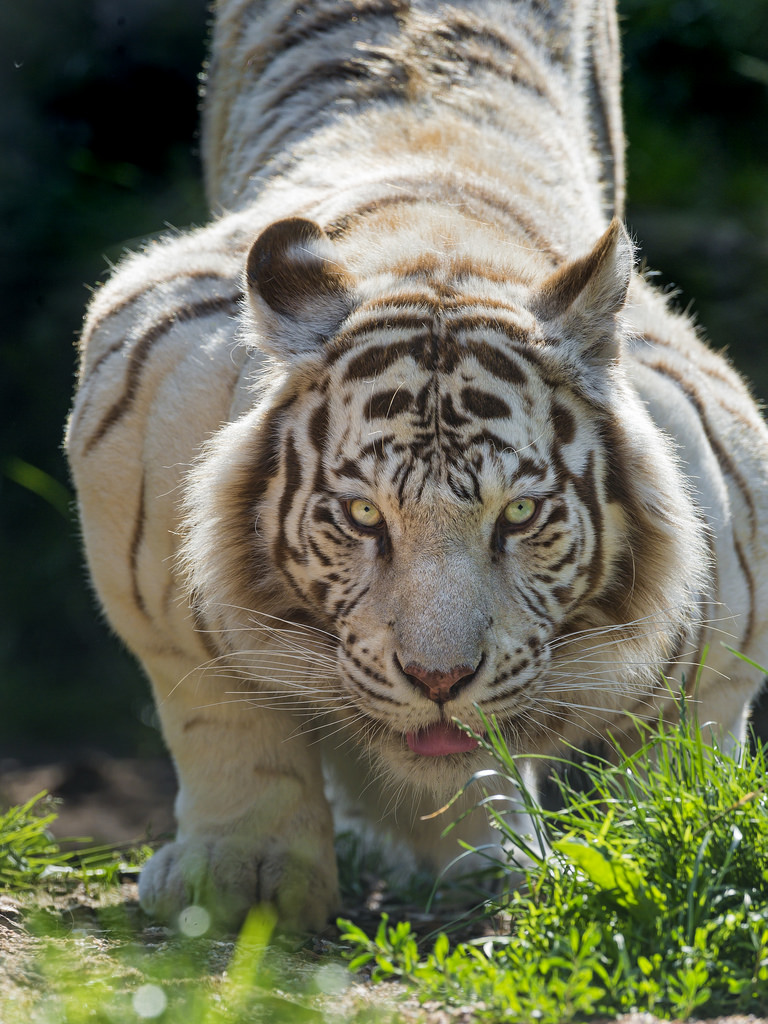 STRESs and the pcos infertility link
Stress can:Cause Insulin Resistance - we need the sugar to stay in our blood so we can use it as energy to surviveAlter Fertility - a survival situation is not the time to be making babiesReduce Sex Hormone Binding Globule (SHBG) – which allows more free and active hormones to effect our cells, including testosteroneReduce Thyroid Function – to conserve energy and reduce our fertility by reducing FSH production
Sympathic dominance
When we are under chronic stress, our bodies and minds become exhausted, and unable to relax. This is very common in PCOS, and especially for those experiencing the infertility cycle.Our SYMPATHIC (or “stress”) system dominants. This alters health, and makes it even harder for women with PCOS to have healthy babies.
Stress tips
TIP 1: The pupil reflex may be altered in chronic stress. Have someone  shine a light into your pupil, it should contract and remain so. In people who have been under chronic stress, the pupil may contract and then dilate soon after. This is a sign of chronic stress, or sympathetic dominance.TIP 2: To help reduce stress:1) Meditation – free PCOS 10-minute option at:http://conqueryourpcosnaturally.com/daily-meditation-audio/ 2) Enough sleep3) Lifestyle dates (self time booked in to do something relaxing, fun, good for the soul)4) Counselling5) Regular exercise6) Supplementing. I have found Kyani a wonderful support for this.
Chiropractic care
Movement of the spine is the main brain nutrient.Chiropractic care optimises spinal motion. This positively affects our happy hormones, our limbic (or emotions) centre, improves the function of our nervous system and the way our brain and body communicate and function (including our reproductive organs) and balances the  sympathic (stress) versus parasympathic (relax) response.If you are in South Australia and would like to be checked by a Chiropractor, let me know and I will organise a complimentary initial consultation, including history, assessment, examination, X-rays (if needed, and you’re definitely not pregnant), and opinion.
BreastFeeding In pcos
“Women with PCOS appear to have a reduced breastfeeding rate in early post-partum. Possibly gestational DHEA-S may negatively influence breastfeeding rate”http://onlinelibrary.wiley.com/doi/10.1080/00016340802007676/abstract;jsessionid=713759FF14A90834B04603198F43F0D8.f04t04?userIsAuthenticated=false&deniedAccessCustomisedMessage=“Women with PCOS who had no breast size increase in pregnancy seem to be more metabolically disturbed and less able to breastfeed”http://onlinelibrary.wiley.com/doi/10.1111/j.1471-0528.2012.03449.x/full“There is a strong link between weight and breastfeeding. For every 5 unit increase in BMI there is an approximate 20-day reduction in breastfeeding”Study: Rising waistlines feeding reproductive health issues. Professor Helena Teede
So When you do Have your miracle baby, you may need some more support From your health team. And That’s ok!
Your Lactation ConsultantYour Medical DoctorsYour ChiropractorBreastfeeding can be adversely effected by the birth, especially so in traumatic, assisted or caesarian entrances to the world.Having babies checked by a Chiropractor is important.If a baby is:- not turning their head evenly to both sides- is breastfeeding well from one side and either not from the other or needs to be in the ‘football hold’ on one side, or- is irritable, crying a lot, colicky These can be a signs of a cervical issue, which can affect their ability to attach and suck.
I gently and firmly encourage you to Take Action, Right now
I understand that PCOS infertility can feel challenging on so many levels. Feeling overwhelmed, disempowered, guilty, confused… even not knowing where to begin. You may have only been diagnosed because of your failed attempts to conceive.Whether your diagnosis is recent, or you were diagnosed a long time ago, please know it’s common to feel this way. You are normal and not alone.Now you have important knowledge that most women with PCOS aren’t lucky enough to receive. And if you implement these simple changes, you are likely to significantly boost your fertility.But as important as knowledge is, it is useless without action. I’m going to guess that because you have watched this right to the end, you really want to become a Mum. And you’re ready…
I’m going to do something for you that I’ve never done before…
Remember how I said at the start that I had a fertility game changer for you? Here it is!I’ve been helping women with PCOS for so many years, and I’ve helped many women conceive and give birth to gorgeous, healthy, miracle babies. And I want to help you too.It brings tears to my eyes and joy to my heart when I receive another email or call to tell me that another baby is on it’s way, from a woman with PCOS who’d been struggling for years (even 10 years!) or who’d told they couldn’t ever have babies. So I racked my brain about the very best way to help YOU…
I’m going to do something for you that I’ve never done before…
Helping women like you to achieve their dreams and hopes of becoming a Mum, especially after so much struggle, really brings so much joy; to the new Mum, her partner, family, extended community, and yes, to me too!I know the power of these strategies and advice. I’ve seen them work over and over and over again.And while I can’t absolutely guarantee you WILL become a Mum by following them, because I don’t know your history, or exact challenges, or the way the universe works, I am certain they may significantly boost your fertility and increase your chances profoundly. The research proves it.
I’m going to do something for you that I’ve never done before…
Every system and process in our body requires optimal nutrition, and we women with PCOS need more. You need natural, potent antioxidant foods to help sensitise your insulin and reduce your inflammation. You need vitamins, minerals, co-factors, and foods filled with what’s been termed ‘life force’… That thing that lives in plants that transfers life to us. You need the critical compounds that help to fix and maximise your digestive systems. You need to replace the missing nutrients, so common in PCOS, that help both healing and growth.And sadly, it is nigh on impossible to get this in modern life without supplementing. But supplementing with nutritious, concentrated, powerful compounds from the best foods, not synthetics or second rate food sources… THAT’S A GAME CHANGER!
I’m going to do something for you that I’ve never done before…
Would you like your FREE membership to my program From PCOS To Pregnancy – The 31 Day Action Plan?This unique program contains $373 worth of value, all tailored and targeted to helping women with PCOS become Mum’s.It includes:Daily emails, strategies and The PCOS To Pregnancy Plan - from myself - to hold your virtual hand through this empowering processThe PCOS Diary – From Struggle To SuccessExpert PCOS Fertility Interviews Special Report: Resistant Hormone Commonly Responsible For InfertilitySpecial Report: Common PCOS Fertility Super Secret RevealedSpecial Report: Understanding Menstrual & Basal Charting For PCOSConquer Your PCOS – The Recipe BookYour Healthy Foods List (you must know what to eat!)Crush Male Infertility (often there a male challenges contributing also)
It’s Time to change your life, right now
I really believe in you, and I believe in these incredible Kyani products as well. I love taking them myself, and the health benefits for me have been profound.I want you to have the opportunity to experience what they can do for you too.So when you invest in your 2+ months of the Kyani Xtreme Triangle of Health Pack from www.Reimagine.Kyani.Net and choose autoship (this will save you money), I’m going to gift you this invaluable and incredible membership to From PCOS To Pregnancy!Simple. But I want you to have another gift too…
Plus Your OWN facebook community too
PLUS…I’ll also include a lifetime membership to my secret PCOS Facebook fertility forum, full of lovely and supportive women who’ve either been where you currently are, or have now successfully and excitingly become pregnant, or are Mums.They will support and encourage you through this journey.I want YOU to succeed!Then…
Contact me for your gifts
If you have any issues grabbing your Kyani pack, you’ll find an easy instruction video to guide you through the check out process here - www.youtube.com/watch?v=ywhlAk8IQ_Q
Once you have received your Kyani order, simply email me at info@ConquerYourPCOSNaturally.comLet me know that you took advantage of this invaluable PCOS fertility webinar offer, plus your full name, phone number and preferred email address, and I’ll organise your free membership and Facebook forum access. ASAP.I look forward to helping you to powerfully transform your life.With love,Dr. Rebecca HarwinPCOS Expert, Chiropractor, Nutritionistwww.ConquerYourPCOSNaturally.comP.S. Helpful resources are listed next x
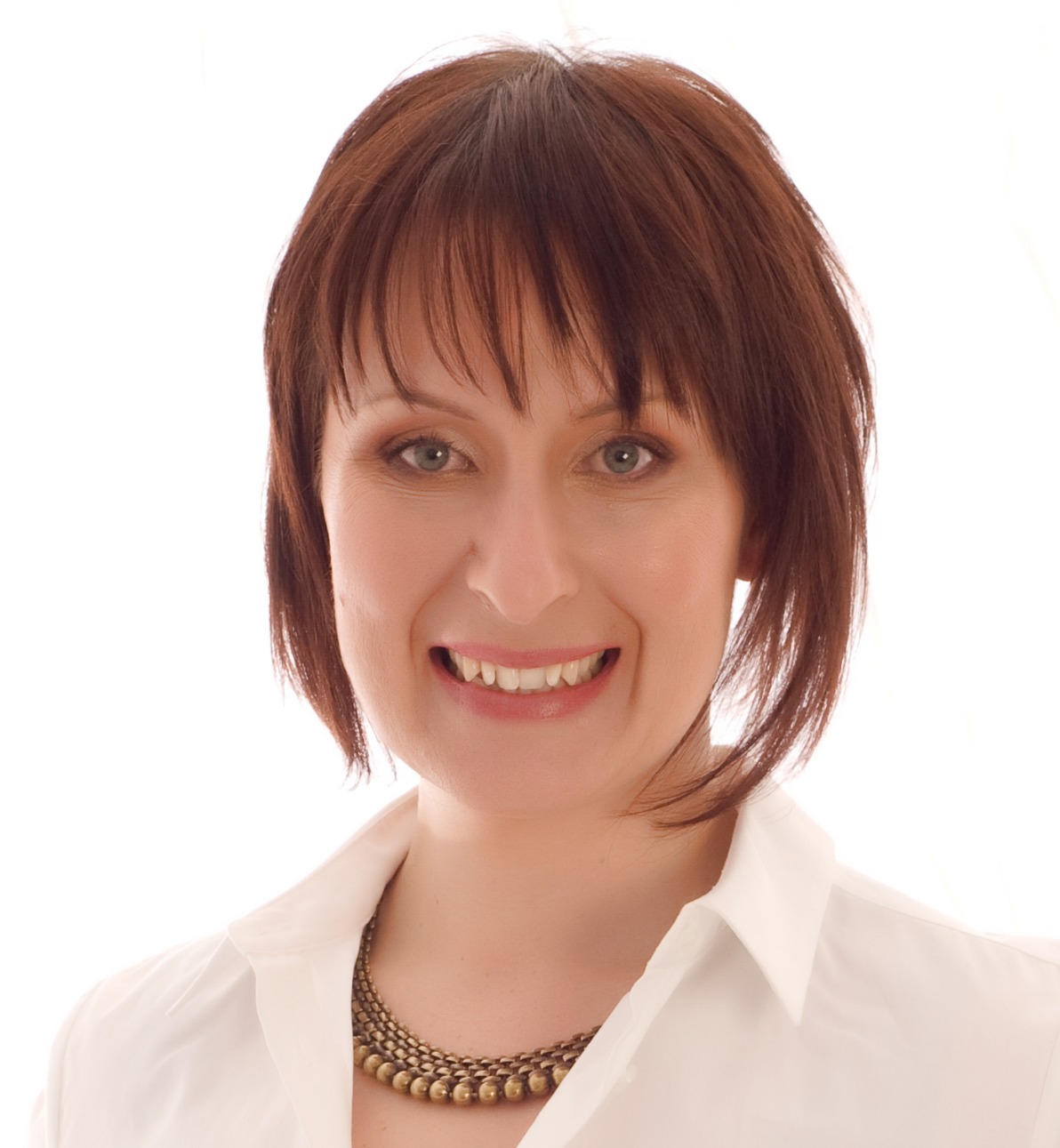 Helpful Resources
I understand that infertility can be an expensive challenge, and lack of finances can stop some women being able to choose a fertility supporting lifestyle, and any expensive assisted reproductive techniques they may wish to.The research also shows that many women return to work once they have children, even though they would rather be at home with their babies.My mission is to empower women with PCOS, in every aspect of the health; be it physical, emotional, mental, spiritual or financial. If you’re interested in finding out more about Kyani and how it can not only boost your and your loved ones health, but provide you with the financial opportunities and security that matters, this free app is must see viewing for you:iPhone Lovers – https://itunes.apple.com/us/app/team-fusion/id984656311?Is=1&mt=8Android advocates – https://play.google.com/store/apps/details?id=com.app.p1977AC&hl=enYou can contact me about Kyani on 0421 986 547 (in Australia) or info@ConquerYourPCOSNaturally.com
Helpful Resources
Free PCOS fertility special report:www.FromPCOSToPregnancy.comPCOS Fertility Program:www.PCOSToPregnancyPlan.comBlog articles:www.ConquerYourPCOSNaturally.com/blog/Supplement range:http://reimagine.kyaniviral.com.home_triangle.phpDaily info and advice:www.Facebook.com/ConquerYourPCOS
YouTube:www.YouTube.com/ConquerYourPCOS